CUEA CLS 102: CONSTITUTIONAL THEORY
LESSON 5
The Concepts of
 The Rule of Law and Democracy
BY CHARLES B G OUMA.LECTURER CUEA FACULTY OF LAW
11/8/2017
CBG OUMA & CO ADVOCATES TRAINING DIVISION
1
PART 1
THE RULE OF LAW
11/8/2017
CBG OUMA & CO ADVOCATES TRAINING DIVISION
2
Part 1:The Rule of Law: Presentation outline
Leading proponents
What it means/What it does not mean
Fuller’s Eight Routes of Failure for any Legal System
What it implies
Rationale
Components
Threats
The rule of law as a precondition for development and prosperity
Relationship with other constitutional values
The rule of law as a foundational principle of the CoK 2010
Practical significance
11/8/2017
CBG OUMA & CO ADVOCATES TRAINING DIVISION
3
Part 1:The Rule of Law: Lesson Objectives
At the end of this course the participant should be able to:
Define the  concept of the ‘rule of law’
Distinguish between the traditional formalistic and the modern approaches to the ‘rule of law’.
Explain the rationale and practical significance of the ‘rule of law’.
Identify and list the components of the ‘rule of law’.
Find the various references to the ‘rule of law’ in the CoK 2010
Asses the extent to which the ‘rule of law’ is entrenched in the CoK 2010
Use the modern approach to the ‘rule of law’ to evaluate a legal system, the  individual laws in the system and determine the constitutionality of legislation.
Evaluate the political performance of a government using fidelity to the rule of law as a yardstick for performance
11/8/2017
CBG OUMA & CO ADVOCATES TRAINING DIVISION
4
THE RULE OF LAW
1: Leading proponents
11/8/2017
CBG OUMA & CO ADVOCATES TRAINING DIVISION
5
Leading proponents
Aristotle (384-322 BC)
John Locke (1632-1704
Baron de Montesquieu (1689-1755).
A V Dicey
Lon Fuller
11/8/2017
CBG OUMA & CO ADVOCATES TRAINING DIVISION
6
THE RULE OF LAW
2: What it means/What it does not Mean
11/8/2017
CBG OUMA & CO ADVOCATES TRAINING DIVISION
7
What it means
A multitude of definitions by a multitude of authors
No  academic or even a political consensus on a comprehensive  and exhaustive definition.
Definitions tend to be descriptive
Definitions depend on the ideological orientation of the authors
11/8/2017
CBG OUMA & CO ADVOCATES TRAINING DIVISION
8
What it means
‘The first point to make is that the ‘Rule of Law’ is not a ‘Rule’ that binds anyone.
 It is merely a bundle of ideas intended to give law-makers, administrators and judges and law-enforcement agencies in so-called free and democratic societies’ 
(G W Kanyeihamba (1975) at p 153)
11/8/2017
CBG OUMA & CO ADVOCATES TRAINING DIVISION
9
What it means
A V Dicey
No man is punishable or can be lawfully made to suffer in body or goods except for a distinct breach of the law established in the country in a legal manner before the ordinary courts of law
Every man whatever his rank or condition, is subject to the ordinary law of the realm and is amenable to the jurisdiction of ordinary tribunals
The general principles of constitutional law ,e.g. the right of personal liberty, public meetings, are the result of judicial decisions, determining the rights of private persons in particular cases brought before the ordinary courts of the land
11/8/2017
CBG OUMA & CO ADVOCATES TRAINING DIVISION
10
Implications of Dicey’s exposition The first principle
No man is punishable or can be lawfully made to suffer in body or goods except for a distinct breach of the law established in the country in a legal manner before the ordinary courts of law
There should be no retrospective legislation
For an act to be unlawful it must have been committed in the ordinary manner. No room for strict liability
The establishment that the offense was committed  must be according to the general principles of law
The trial must be before ordinary courts of law
11/8/2017
CBG OUMA & CO ADVOCATES TRAINING DIVISION
11
Implications of Dicey’s expositionThe second principle
Every man whatever his rank or condition, is subject to the ordinary law of the realm and is amenable to the jurisdiction of ordinary tribunals
There must be equality before the law
There should in particular no special courts to try administrative law issues as was the case in France
There should be no privileges or immunities accorded to anybody
11/8/2017
CBG OUMA & CO ADVOCATES TRAINING DIVISION
12
Implications of Dicey’s exposition The Third principle
The general principles of constitutional law ,e.g. the right of personal liberty, public meetings, are the result of judicial decisions, determining the rights of private persons in particular cases brought before the ordinary courts of the land
It is the unhampered access to the courts that is the guarantee of fundamental rights and civil liberties
There must be effective judicial sanctions for any violations of those rights and liberties
11/8/2017
CBG OUMA & CO ADVOCATES TRAINING DIVISION
13
Criticism of the Diceyan principles
They focus too much on individual rights at the expense of community rights. When there is a clash between community rights and individual rights community rights should prevail
Extensive government programmes need extensive powers and a lot of discretion
A lot of government activity cannot be undertaken unless the officials are protected by necessary privileges and immunities
11/8/2017
CBG OUMA & CO ADVOCATES TRAINING DIVISION
14
Criticism of the Dicey an principles
Some government officials need special powers to execute their actions effectively
Specialized tribunals are better suited to handle certain complex cases than the ordinary courts of the land
Even at his time the monarch was immune to judicial proceedings, the crown enjoyed absolute immunity in tort and contract and there was an extensive system of administrative law
11/8/2017
CBG OUMA & CO ADVOCATES TRAINING DIVISION
15
Strengths of Dicey's  Exposition
It provides an idealist standard against which government action can be judged
It creates a moral obligation on the legislature not to legislate arbitrarily or to confer arbitrary power
It provided the impetus for the development of  many cannons of statutory interpretation which sought to ascribe good intentions to legislative action.
11/8/2017
CBG OUMA & CO ADVOCATES TRAINING DIVISION
16
What it means -Modern approaches
Nelson Mandela
‘The rule of law, as I (admittedly a long retired old lawyer) understand it, refers to a structural exercise of rule as opposed to the idiosyncratic will of kings and princes. Even where the latter may express itself benevolently the former is morally and politically superior. Where the rule of law does not apply, rulers assume entitlement to rule; the rule of law, on the other hand, places the emphasis upon structured responsibility and obligation’
11/8/2017
CBG OUMA & CO ADVOCATES TRAINING DIVISION
17
What it means -Modern approaches
UNITED NATIONS
A principle of governance in which all persons, institutions and entities, public and private, including the state itself are accountable to laws publicly promulgated, equally enforced and independently adjudicated, and which are consistent with international human rights, norms and standards. It requires as well measures to ensure adherence to the principles of supremacy of the law, separation of powers, participation in decision making, legal certainty, avoidance of arbitrariness and procedural and legal transparency.
11/8/2017
CBG OUMA & CO ADVOCATES TRAINING DIVISION
18
THE RULE OF LAW
3.Fuller’s Eight Routes of Failure for any Legal System
11/8/2017
CBG OUMA & CO ADVOCATES TRAINING DIVISION
19
Fuller’s Eight Routes of Failure for any Legal System
Lon Luvois Fuller (June 15, 1902 – April 8, 1978) was a noted legal philosopher, who wrote The Morality of Law in 1964, discussing the connection between law and morality. 
Fuller was professor of Law at Harvard University
11/8/2017
CBG OUMA & CO ADVOCATES TRAINING DIVISION
20
Fuller’s Eight Routes of Failure for any Legal System
Fuller contends that the purpose of law is to "subject human conduct to the governance of rules". To do so efficaciously the law must have some internal morality 
The eight conditions represent this internal morality of law. Compliance with them leads to substantively just laws and away from evil ones
The Morality of Law is  a story about an imaginary king named Rex who attempts to rule but finds he is unable to do so in any meaningful way when any of the eight  conditions are not met.
11/8/2017
CBG OUMA & CO ADVOCATES TRAINING DIVISION
21
Fuller’s Eight Routes of Failure for any Legal System
The lack of rules or law, which leads to ad-hoc and inconsistent adjudication.
Failure to publicize or make known the rules of law.
Unclear or obscure legislation that is impossible to understand.
Retroactive legislation.
11/8/2017
CBG OUMA & CO ADVOCATES TRAINING DIVISION
22
Fuller’s Eight Routes of Failure for any Legal System
Contradictions in the law.
 Demands that are beyond the power of the subjects and the ruled.
Unstable legislation (ex. daily revisions of laws).
Divergence between adjudication, legislation and administration of the law
11/8/2017
CBG OUMA & CO ADVOCATES TRAINING DIVISION
23
Fuller’s Eight Routes of Failure for any Legal System
Each of the 8 features which lead to failure form a corresponding principle to avoid such deficiencies which should be respected in legislation.
 If any of these 8 principles is not present in a system of governance, a system will not be a legal one. 
The more closely a system is able to adhere to them, the nearer it will be to the ideal, though in reality all systems must make compromises.
11/8/2017
CBG OUMA & CO ADVOCATES TRAINING DIVISION
24
THE RULE OF LAW
4.What it implies
11/8/2017
CBG OUMA & CO ADVOCATES TRAINING DIVISION
25
What it implies
A V Dicey
‘The absolute supremacy or predominance of regular law as opposed to the influence of arbitrary power, and excludes the existence of arbitrariness, of prerogative or even a wide discretionary authority on the part of the government … Every man, whatever be his rank or condition, is subject to the ordinary law of the realm and amenable to the jurisdiction of the ordinary tribunals’
11/8/2017
CBG OUMA & CO ADVOCATES TRAINING DIVISION
26
What it implies
that those in authority must act according to the principles established in the law of the land or justify any departures there from by bringing themselves within the exceptions thereto

It is related to the doctrine of separation of powers as adherence to the separation of powers doctrine tend to lead to the presence and promotion of the rule of law
The rule implies;
11/8/2017
CBG OUMA & CO ADVOCATES TRAINING DIVISION
27
What it implies
GW Kanyeihamba
The rule of law implies: 
the absence of arbitrary government
 government according to law not according to whim and caprice
 equality before the law
certainty and predictability in the law. 
It abhors retrospective application of laws
It abhors unlimited discretion
It precludes arbitrary action
11/8/2017
CBG OUMA & CO ADVOCATES TRAINING DIVISION
28
What it does not mean
It is not meticulous compliance with empowering legislation
11/8/2017
CBG OUMA & CO ADVOCATES TRAINING DIVISION
29
THE RULE OF LAW
5: Rationale
11/8/2017
CBG OUMA & CO ADVOCATES TRAINING DIVISION
30
Rationale
Lord Acton’s (1904)
‘power tends to corrupt and absolute power corrupts absolutely
Aristotle (384-322 BC)
“The Rule of Law is preferred to that of any individual … He who bids the law rule may be deemed to bid God and reason alone rule, but he who bids a man rule adds an element of the beast; for desire is as a wild beast, and passion perverts the mind of rulers, even when there are the best of men. The law is reason unaffected by desire.”
11/8/2017
CBG OUMA & CO ADVOCATES TRAINING DIVISION
31
THE RULE OF LAW
6: Components
11/8/2017
CBG OUMA & CO ADVOCATES TRAINING DIVISION
32
Components
Dicey-A formalistic approach
Supremacy of established law as opposed to arbitrary discretion,
Equality at law, and
Enforcement and interpretation of the law by impartial courts
11/8/2017
CBG OUMA & CO ADVOCATES TRAINING DIVISION
33
Components
A modern approach-Guiding principles
Components of the rule of law that flow from its essence – the rule of law as opposed to the rule of man
The components require more than just formalism in the making of the law. Its implementation and  adjudication-Look at the substance, not the form
11/8/2017
CBG OUMA & CO ADVOCATES TRAINING DIVISION
34
Components
A modern approach-Guiding principles
Friedrich Hayek’s (1891-992)
‘The Rule of Law implies limits to the scope of legislation: it restricts it to the kind of general rules known as formal law, and excludes legislation directly aimed at particular people.’
11/8/2017
CBG OUMA & CO ADVOCATES TRAINING DIVISION
35
Components
A modern approach:Requirements
The rule of law therefore  requires;
De-concentration of power-vertically and horizontally
Due process- how laws are made, implemented and adjudicate
11/8/2017
CBG OUMA & CO ADVOCATES TRAINING DIVISION
36
Components: specific elements of the rule of law
Legality
Rationality
Non-discretion
Clear objectives
Objective criteria
Certainty
Precedent (stare decisis)
Prospectivity
Separation of powers
Due process and natural justice
Craftsmanship
Stability
Presumption of innocence
Double jeopardy (res judicata
Equality at law
Habeas corpus (ad subjiciendum):
Information
11/8/2017
CBG OUMA & CO ADVOCATES TRAINING DIVISION
37
THE RULE OF LAW
7: Threats
11/8/2017
CBG OUMA & CO ADVOCATES TRAINING DIVISION
38
Threats
Misconceptions about the meaning
The fallacy that it is costly and cumbersome.
The argument that extraordinary circumstances require extraordinary measures
11/8/2017
CBG OUMA & CO ADVOCATES TRAINING DIVISION
39
THE RULE OF LAW
8: The rule of law as a precondition for development andprosperity
11/8/2017
CBG OUMA & CO ADVOCATES TRAINING DIVISION
40
The rule of law as a precondition for development andprosperity
Countries which are more rule-of-law-compliant have higher scores on almost all published indices.
There is greater economic efficiency when there is superior rule of law observance.
There is a  conspicuous correlation between corruption and absence of the rule of law
11/8/2017
CBG OUMA & CO ADVOCATES TRAINING DIVISION
41
THE RULE OF LAW
10: Relationship with other constitutional values
11/8/2017
CBG OUMA & CO ADVOCATES TRAINING DIVISION
42
Relationship with other constitutional values
Closely related and sometimes intertwines inextricably with other constitutional values such as separation of powers, constitutionalism and fundamental rights and freedoms
11/8/2017
CBG OUMA & CO ADVOCATES TRAINING DIVISION
43
THE RULE OF LAW
10: As a foundational principle of the CoK 2010
11/8/2017
CBG OUMA & CO ADVOCATES TRAINING DIVISION
44
As a foundational principle of the CoK 2010
The constitution is replete with references to the rule of law
It is specifically mentioned in the preamble  and in the promulgation as a foundational principle of our democracy, in article 10 as a national value. Other direct references are
Article 81  General principles of the electoral system 
Article 91 (1)(g) Basic requirements for political parties.
Article 259(b) as a principle of interpretation of the constitution
11/8/2017
CBG OUMA & CO ADVOCATES TRAINING DIVISION
45
As a foundational principle of the CoK 2010
Indirect references include
Article 2 . Supremacy of the constitution
Article 3. Defence of the constitution
Article 47. Fair administrative action
Article 48.Acess to justice
Article 49 Rights of arrested persons
Article 50 Right to a fair trial
Legislation under section 80 POEA and LIA Rule of law is a principle of public service
11/8/2017
CBG OUMA & CO ADVOCATES TRAINING DIVISION
46
As a foundational principle of the CoK 2010
If the Rule of Law gives us a yardstick against which we can evaluate the validity of  a legal  system or individual laws within the system, laws which are patently inconsistent with the Rule of Law are unconstitutional null and void
Our courts have consistently held that laws which are inconsistent with the rule of law are unconstitutional
11/8/2017
CBG OUMA & CO ADVOCATES TRAINING DIVISION
47
As a foundational principle of the CoK 2010
Jacqueline Okuta & another v Attorney General & 2 others Petition No. 397 Of 2016 [2017] eKLR
Patricia Asero Ochieng & 2ors vs AG &Anor  HC Petition No. 409 OF 2009
Aids Law Project v Attorney General & 3 others [2015] eKLR
Coalition for Reform & Democracy(CORD), Kenya National Commission on Human Rights & Samuel Njuguna Ng’ang’a v Republic of Kenya & another HC Petition No 628 of 2014
Geoffrey Andare vs AG and DPP & Anor HC Petition NO 149 of 2015
Kokkinakis vs. Greece 3/1992/348/421
11/8/2017
CBG OUMA & CO ADVOCATES TRAINING DIVISION
48
THE RULE OF LAW
11:Practical Significance
11/8/2017
CBG OUMA & CO ADVOCATES TRAINING DIVISION
49
Practical Significance
The formalistic approach ensures government acts according to law 
The modern approach gives as a yardstick against which we can value a legal system or individual laws in the system
The rule of law is a factor in the determination of the constitutionality of legislation  
Politically, it is a factor in evaluating the performance of government
11/8/2017
CBG OUMA & CO ADVOCATES TRAINING DIVISION
50
PART 2
DEMOCRACY
11/8/2017
CBG OUMA & CO ADVOCATES TRAINING DIVISION
51
Part 2: Lesson Objectives
At the end of this part, the participant should be able to
Define democracy
Distinguish between  direct and representative democracy
Find the various references to democracy in the CoK 2010
Asses the extent to which democracy is entrenched in the CoK 2010
11/8/2017
CBG OUMA & CO ADVOCATES TRAINING DIVISION
52
Democracy
Is a political form of government in which governing power is derived from the people, either by consensus, by direct referendum (direct democracy) or by means of elected representatives of the people (representative democracy
Its a government ‘of the people for the people and by the people’
The Concept of Representative Democracy
Representative democracy is a form of government founded on the principle of elected individuals representing the people, as opposed to autocracy and direct democracy.
The representatives form an independent ruling body (for an election period) charged with the responsibility of acting in the people's interest, but not as their proxy representatives not necessarily always according to their wishes, but with enough authority to exercise swift and resolute initiative in the face of changing circumstances. 
It is often contrasted with direct democracy, where representatives are absent or are limited in power as proxy representatives
Majority Rule and Majority Tyranny
The "majority rule" is often described as a characteristic feature of democracy, but without governmental or constitutional protections of individual liberties, it is possible for a minority of individuals to be oppressed by the "tyranny of the majority". 
An essential process in representative democracies is competitive elections that are fair both substantively and procedurally.
Democracy in the CoK 2010
Preamble
RECOGNISING the aspirations of all Kenyans for a government based on the essential values of human rights, equality, freedom, democracy, social justice and the rule of law:
Article 1 Delegation of sovereignty to democratically elected representatives
Article 4(2) Kenya as a multi-party democratic state
Article 10(2)(a) democracy as a national value
Article 19(1) Kenya as a democratic state
Article 20(4)(a) democratic values to guide the interpretation of the constitution
Democracy in the CoK 2010
Article 24 Democratic values to guide the justification of limitations on the bill of rights
Article 50(8) democratic values to guide the justification for the exclusion of the press and the public from proceedings in court
Article 91(1)(b) Governing body of political parties to be democratically elected
Article 91(1)(d) political parties to abide by democratic principles and practice democracy in elections
Article 94(4) Parliament to promote democratic governance
Article 127(6)(d) PSC to promote parliamentary democracy
Democracy in the CoK 2010
Article 104 and 118  recognise the dangers of representative democracy by
Giving a right to 
Recall elected representatives
Public participation in the law making process
Both provisions have been substantially undermined by statute
Statute has severely limited both rights
11/8/2017
CBG OUMA & CO ADVOCATES TRAINING DIVISION
58
END OF LESSONTHANK YOU FOR YOUR PARTICIPATION
CHARLES B G OUMA LLB MLB
LECTURER, FACULTY OF LAW CUEA
11/8/2017
CBG OUMA & CO ADVOCATES TRAINING DIVISION
59
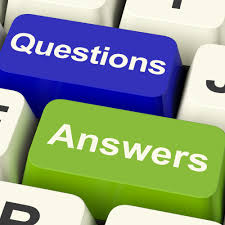 60
CBG OUMA & CO ADVOCATES TRAINING DIVISION
11/8/2017